Управление цифрового развития Администрации города Костромы
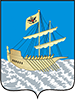 О реализации проекта Цифровизации городского хозяйства «Умный город» в муниципальных образованиях СГЦСЗР
Суханов Сергей Юрьевич, 
начальник Управления цифрового развития 
Администрации города Костромы
Управление цифрового развития Администрации города Костромы
Общая информация
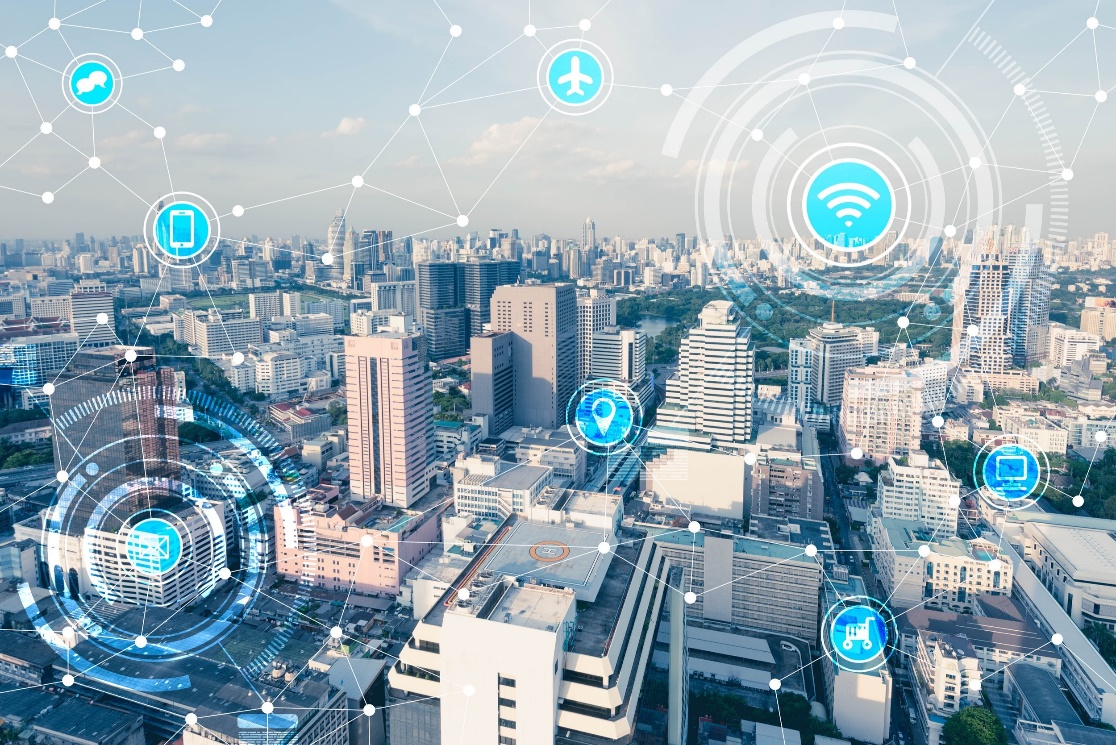 Метод анкетирования

19 муниципальных образований

Численность населения от 23 
(Нарьян-Мар) до 577 (Ярославль) тысяч
2
Управление цифрового развития Администрации города Костромы
Анкетирование
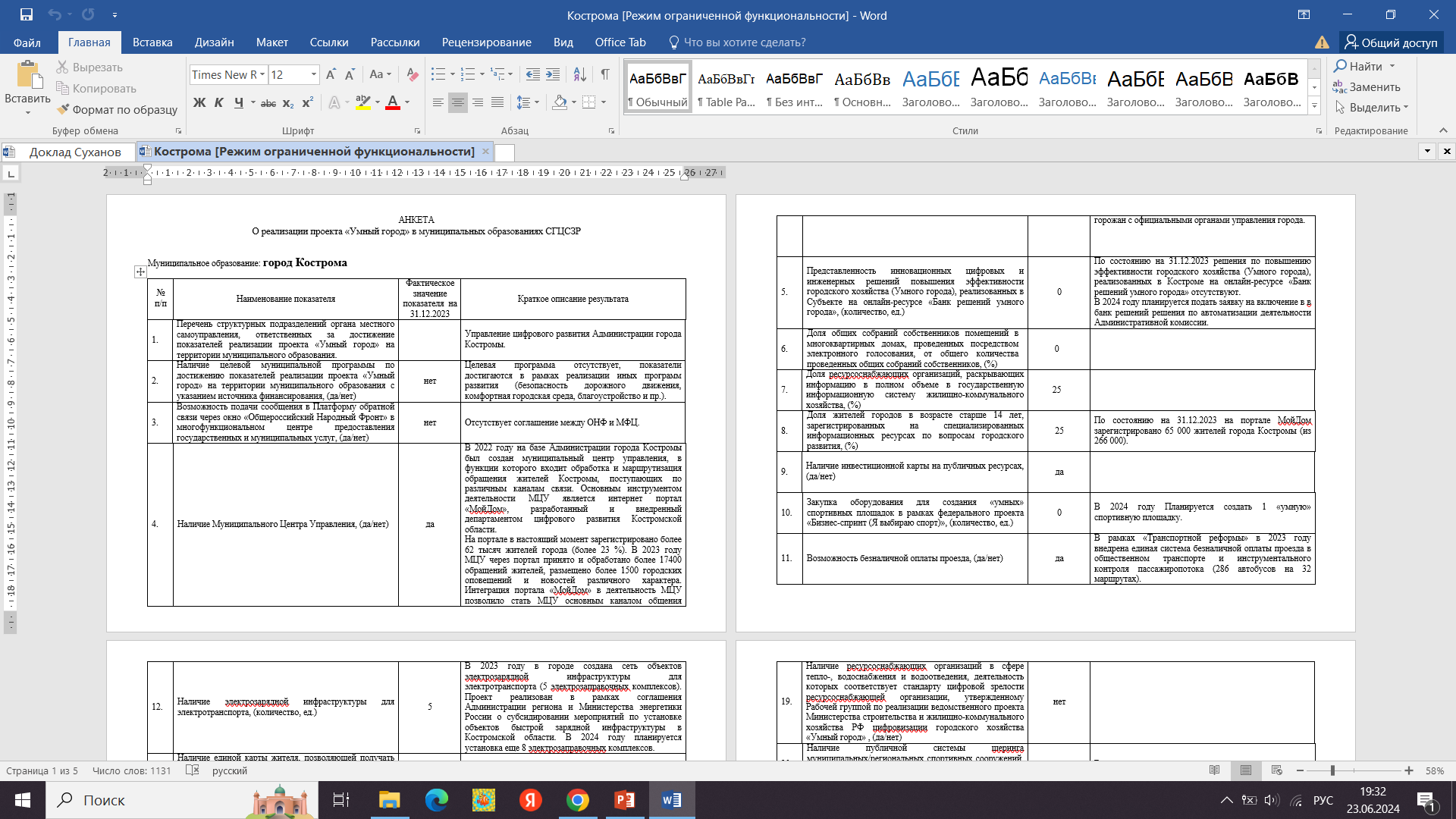 31.12.2023

27 показателей

Федеральный проект Минстрой России «Умный город»
3
Управление цифрового развития Администрации города Костромы
Реализация проекта
21 %
В 4 МО профильные подразделения 

В 19 МО иные подразделения

Муниципальные программы отсутствуют
79 %
4
Управление цифрового развития Администрации города Костромы
МЦУ
37 %
Муниципальный центр управления

Все каналы связи (интернет, телефон, соцсети, порталы)

Обратная связь муниципальной власти и жителей
63 %
5
Управление цифрового развития Администрации города Костромы
МЦУ Кострома
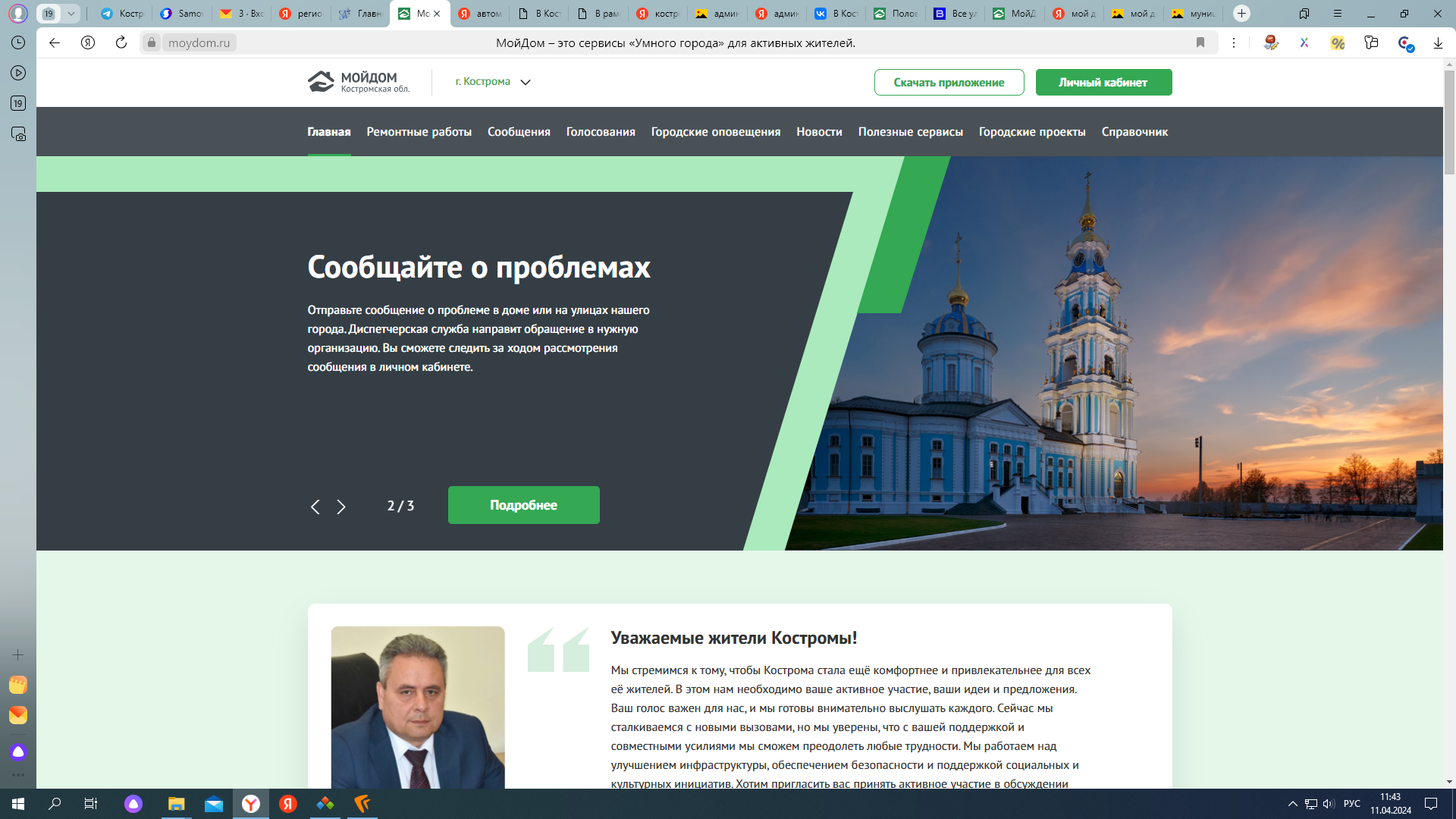 62 тысячи жителей 

17 400 обращений

1500 новостей и оповещений
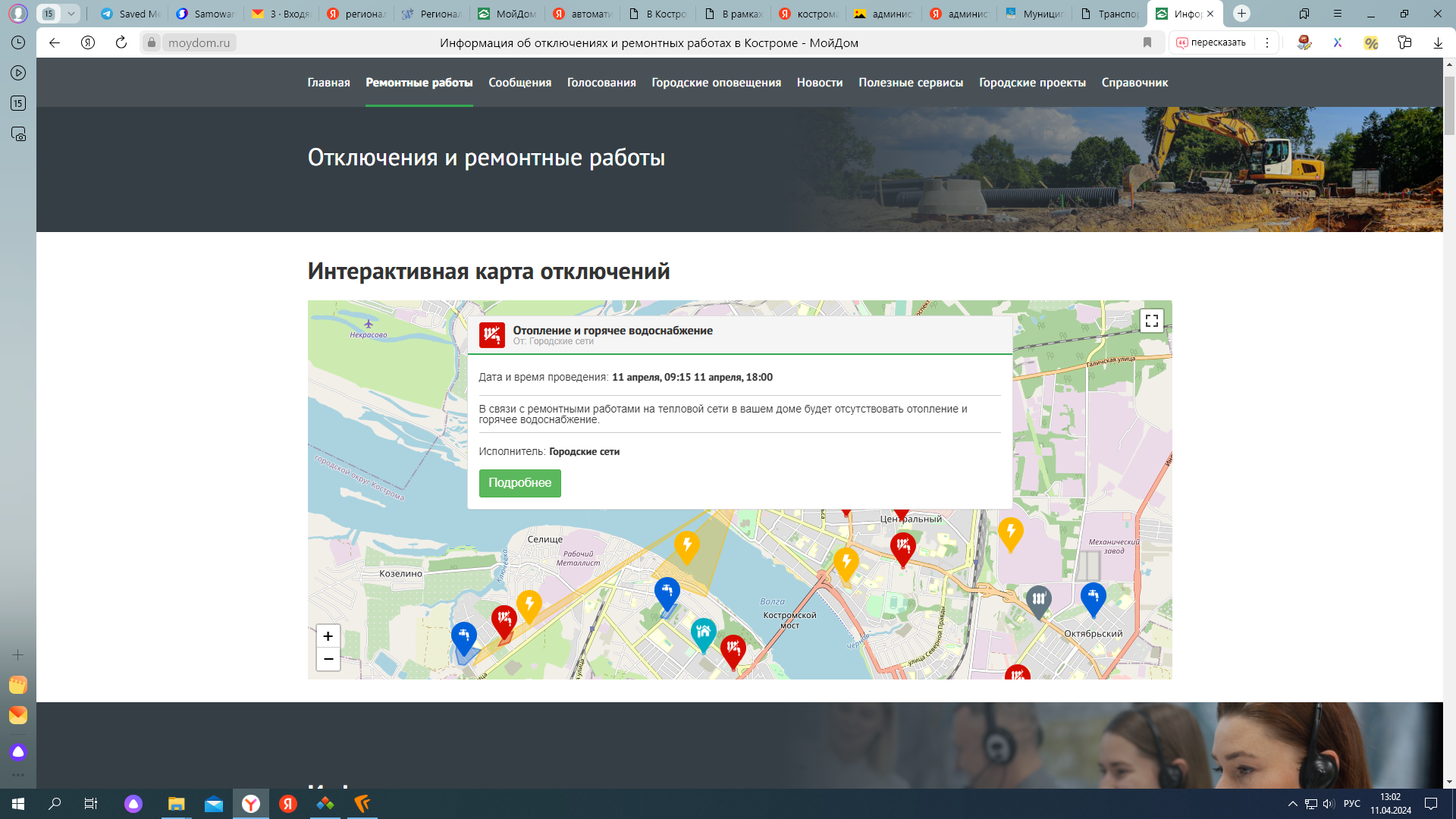 6
Управление цифрового развития Администрации города Костромы
Информационный ресурс
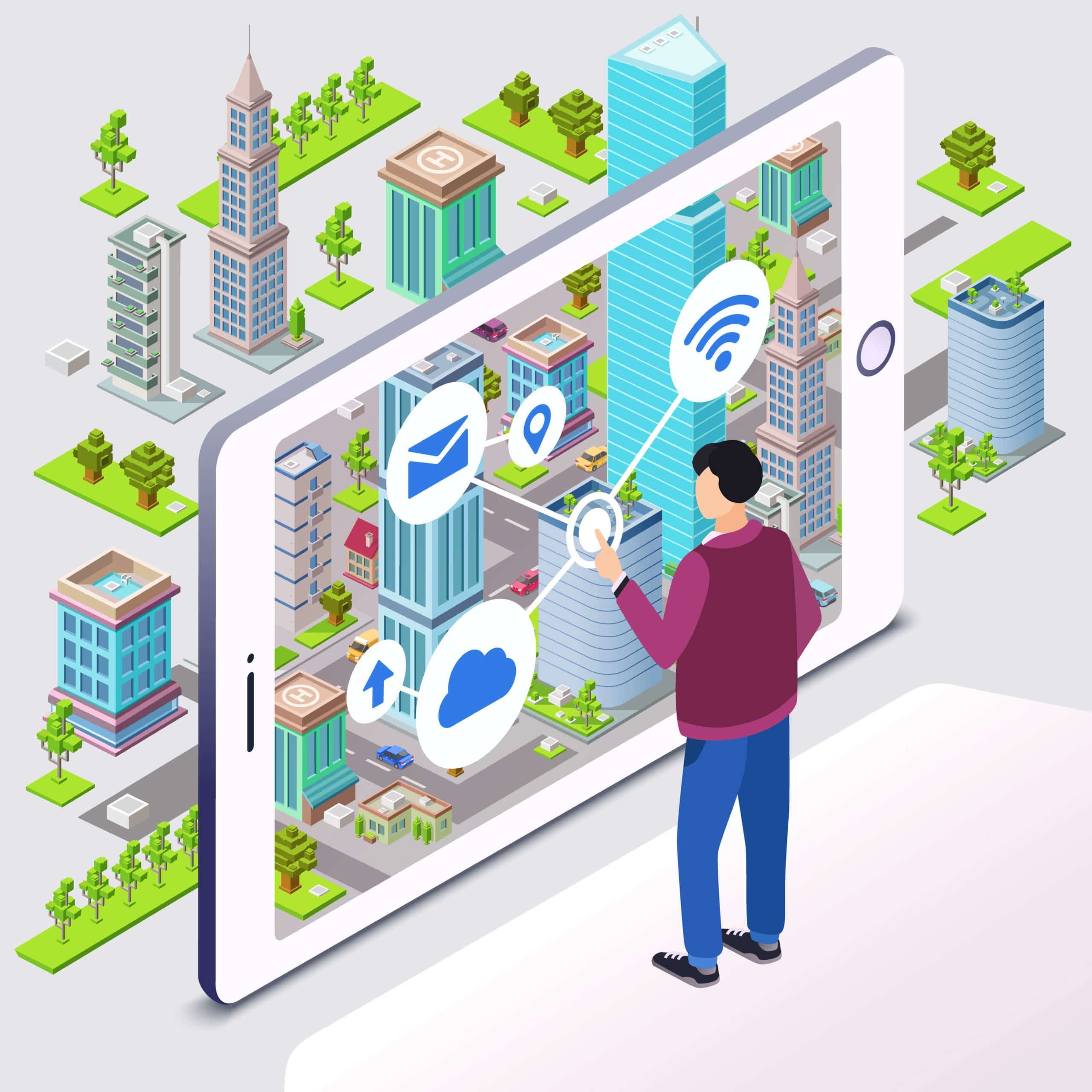 42 %
58 %
7
Управление цифрового развития Администрации города Костромы
Транспорт
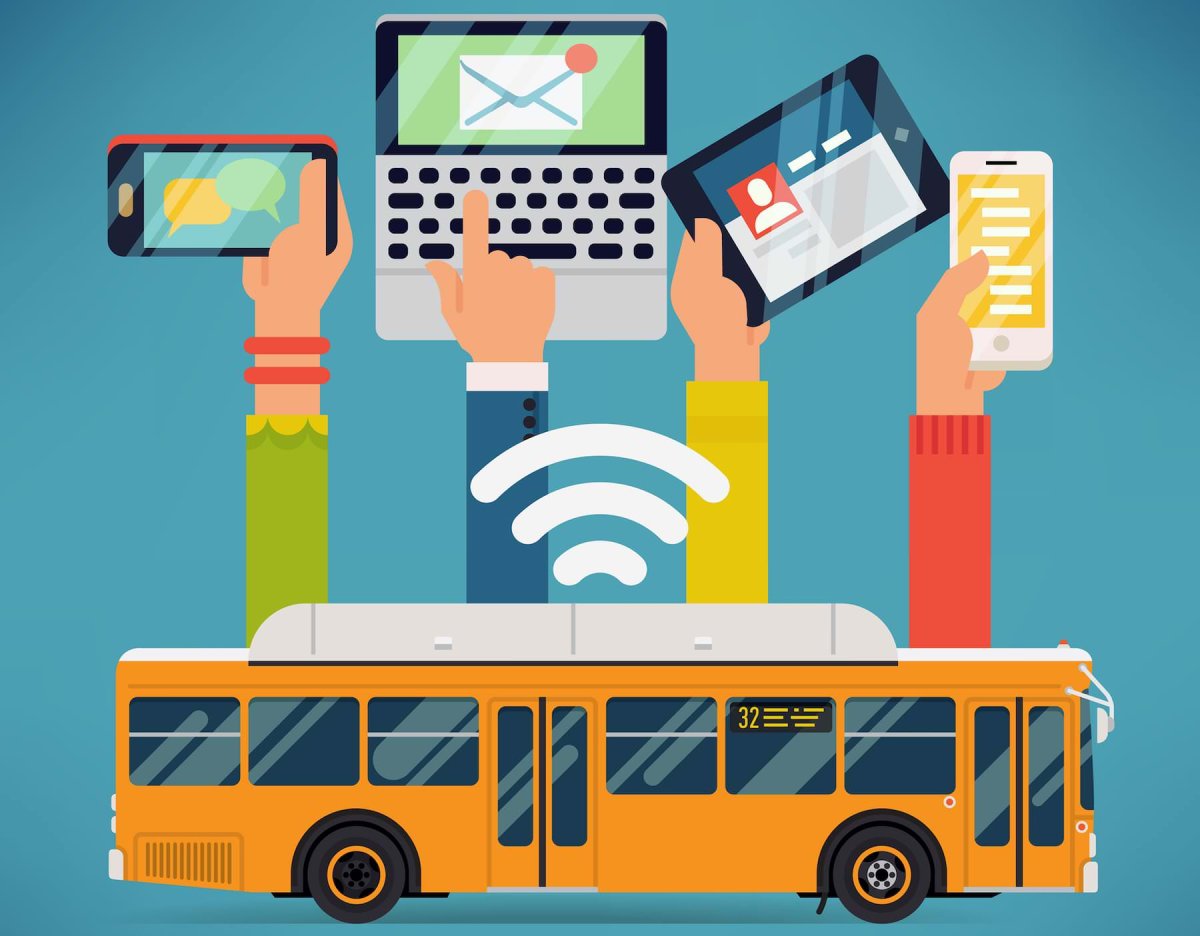 8
Управление цифрового развития Администрации города Костромы
Транспорт Кострома
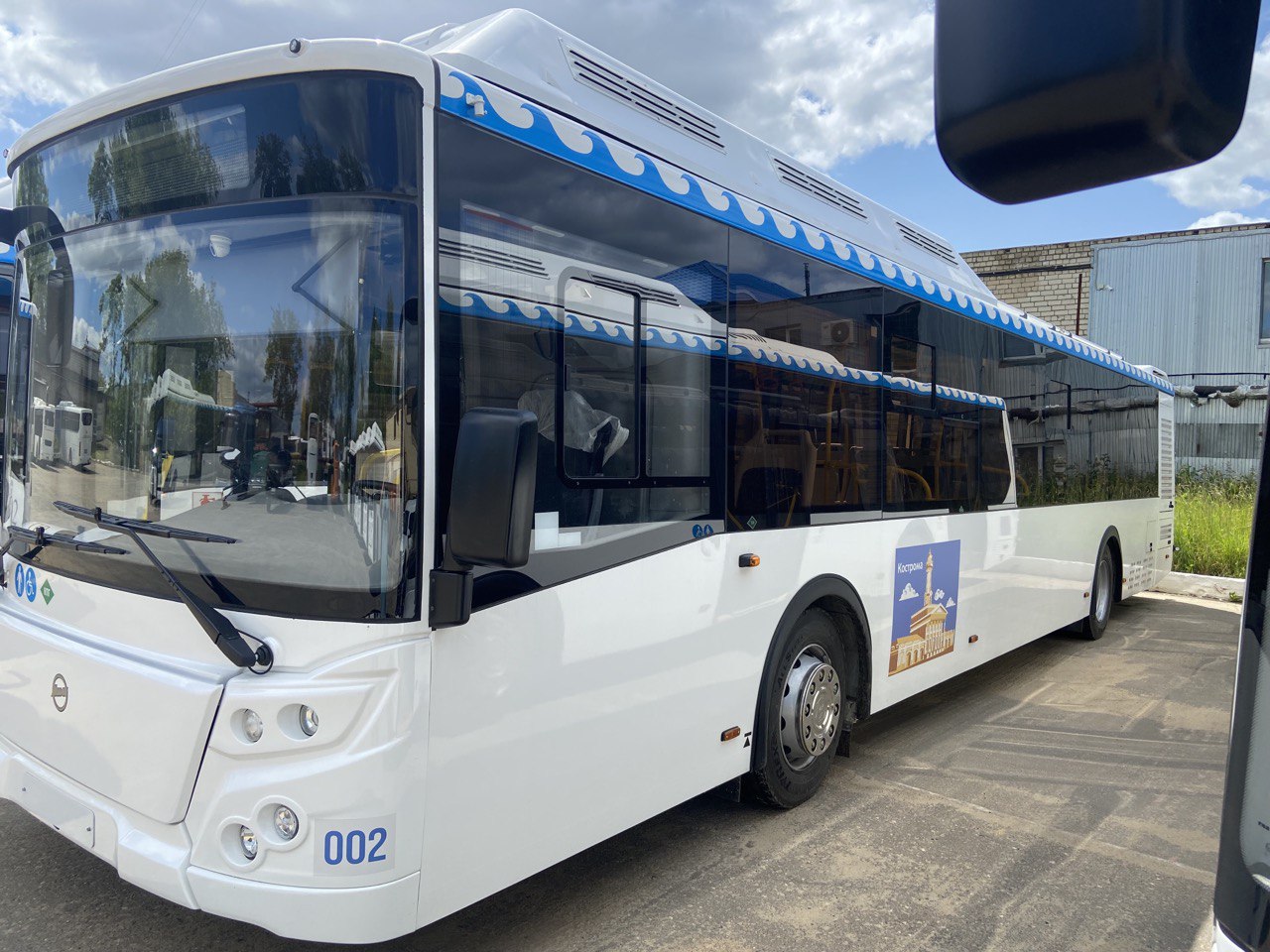 Контроль объема выполнения транспортной работы и соблюдения расписания

Мобильное приложение

Голосовое информирование и информационные табло в салоне

Перевозки маломобильных граждан, камеры видеонаблюдения
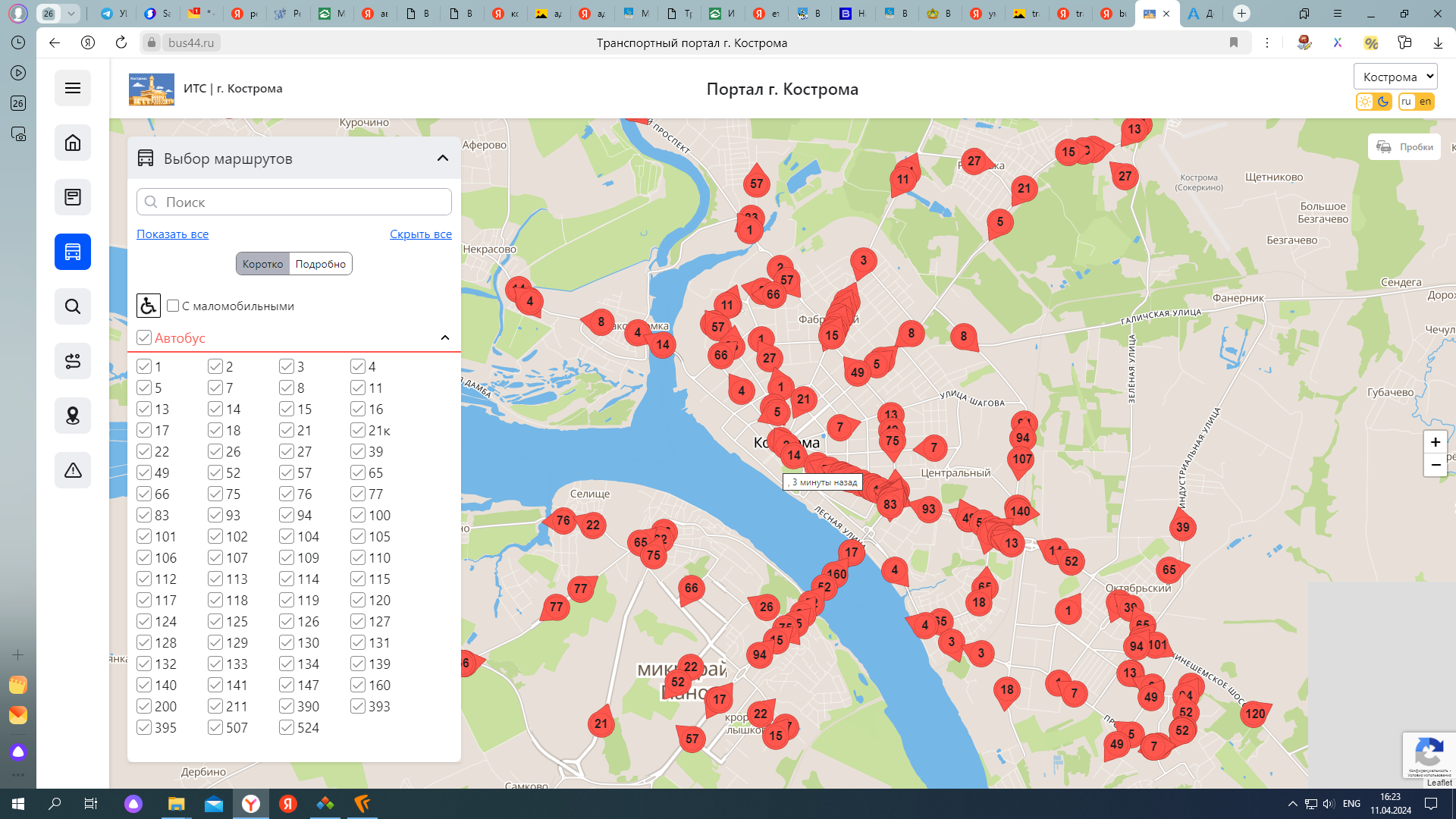 9
Управление цифрового развития Администрации города Костромы
Единая карта жителя
16 %
Череповец

Тверь

Архангельск (транспортная карта)
84 %
10
Управление цифрового развития Администрации города Костромы
ЖКХ
11
Управление цифрового развития Администрации города Костромы
Иные проекты
Геоинформационная система
Система энергоэффективного освещения
Система видеонаблюдения
Реестр земляных работ
Система автофиксации адм нарушений
Интеллектуальная транспортная система
Система учета захоронений
Безопасный город
12
Управление цифрового развития Администрации города Костромы
Итоги
13
Управление цифрового развития Администрации города Костромы
Вопросы
Недостаточная стандартизация требований к решениям умного города

Отсутствие целевого (централизованного / федерального) финансирования муниципалитетов в рамках проекта

Отсутствие банка типовых-бесплатных решений «Умного города»
?
14
Управление цифрового развития Администрации города Костромы
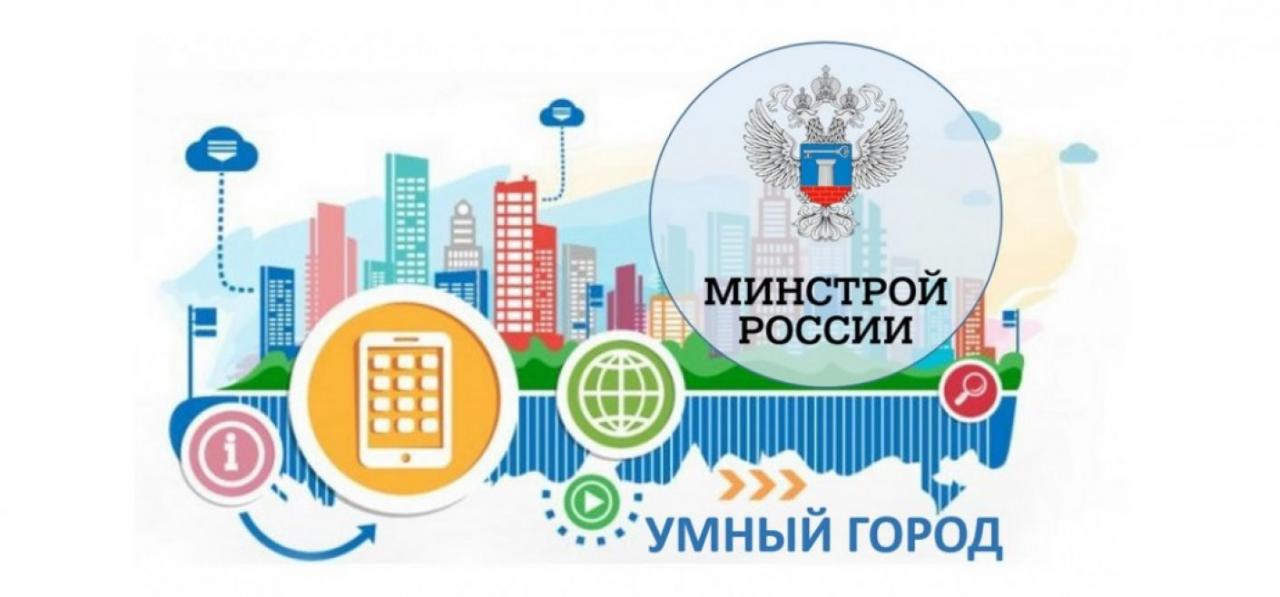 15
Управление цифрового развития Администрации города Костромы
Спасибо за внимание !
16